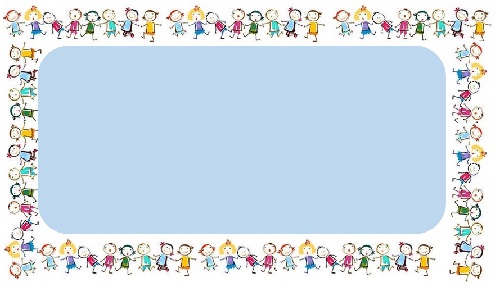 «Сюжетно – ролевая игра в разновозрастной дошкольной группе в соответствии с ФГОС ДО»
Выполнила: воспитатель МАОУ «СОШ №20» 1 дошкольной группы 
Гудкова Ольга Петровна
*Игра является основным видом деятельности детей, а также формой организации детской деятельности.*Игра является сквозным механизмом развития ребёнка, посредством которой реализуются содержание пяти образовательных областей: «Социально – коммуникативное развитие», «Познавательное развитие», «Речевое развитие», «Художественно – эстетическое развитие», «Физическое развитие» (пункт 2.7. ФГОС ДО)
Разновозрастную группу детского сада можно рассматривать как типичную модель интегративной группы, в которой объединяются разные дети – разные по своим физическим и умственным возможностям, интересам, знаниям и умениям и пр. Отношения между такими разными детьми существенно отличаются от тех, которые складываются в гомогенной группе.
Объединения детей разных возрастов обладают большим "внутренним" воспитательным значением, важным для развития, как старших, так и младших. В ходе взаимодействия детей разного возраста происходит передача опыта старших детей - младшим, для которых старшие являются и образцом поведения и организаторами их деятельности.(Н. К. Крупская и А. С. Макаренко )
Этапы развития сюжетно-ролевой игры.
Первый этап. Основным содержанием игры являются действия с предметами. Они осуществляются в определенной последовательности, хотя эта последовательность часто нарушается. Цепочка действий носит сюжетный характер. Основные сюжеты бытовые.
Второй этап. Как и на первом уровне, основное содержание игры -- действия с предметом. Эти действия развертываются более полно и последовательно в соответствии с ролью, которая уже обозначается словом. Последовательность действий становится правилом. Возникает первое взаимодействие между участниками на основе использования общей игрушки.
Третий этап. Основное содержание игры - по-прежнему действия с предметами. Однако они дополняются действиями, направленными на установление разнообразных контактов с партнерами по игре. Роли четко обозначены и распределены до начала игры. Игрушки и предметы подбираются в соответствии с ролью.
Четвертый этап. Основное содержание игры - это отражение отношений и взаимодействий взрослых друг с другом. Тематика игр разнообразная она определяется опытом детей.
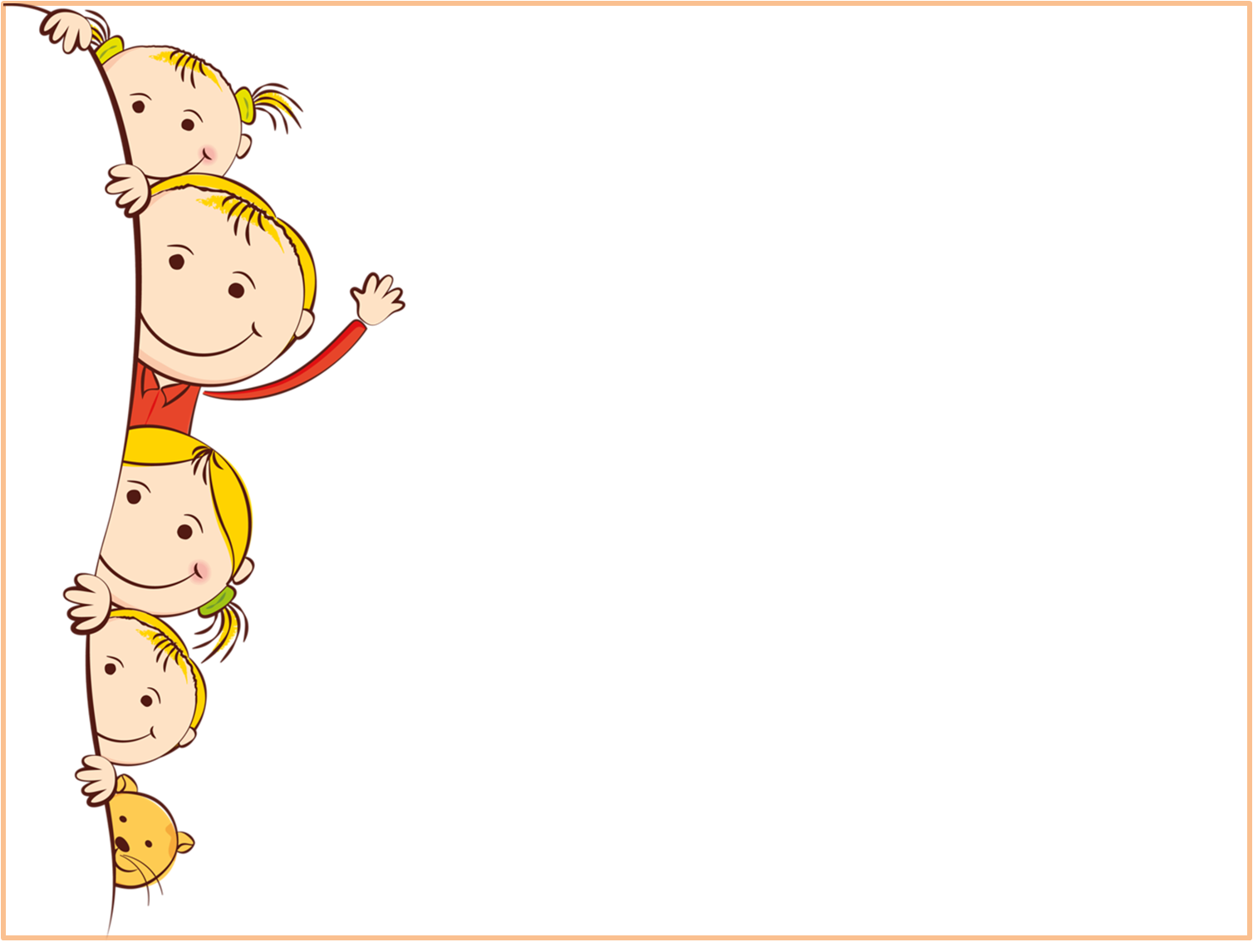 Сюжетно – ролевая игра в разновозрастной группе «Кафе».
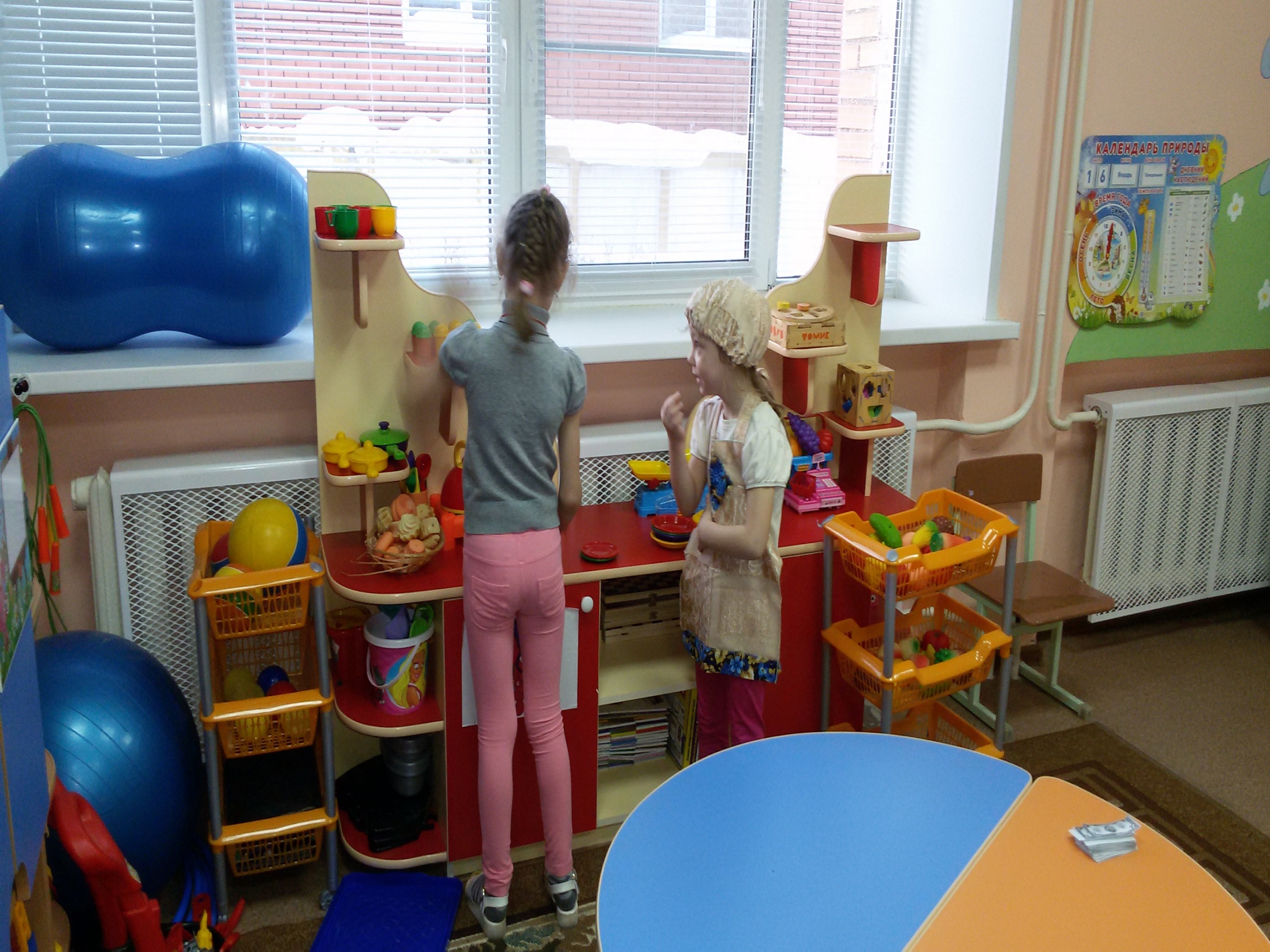 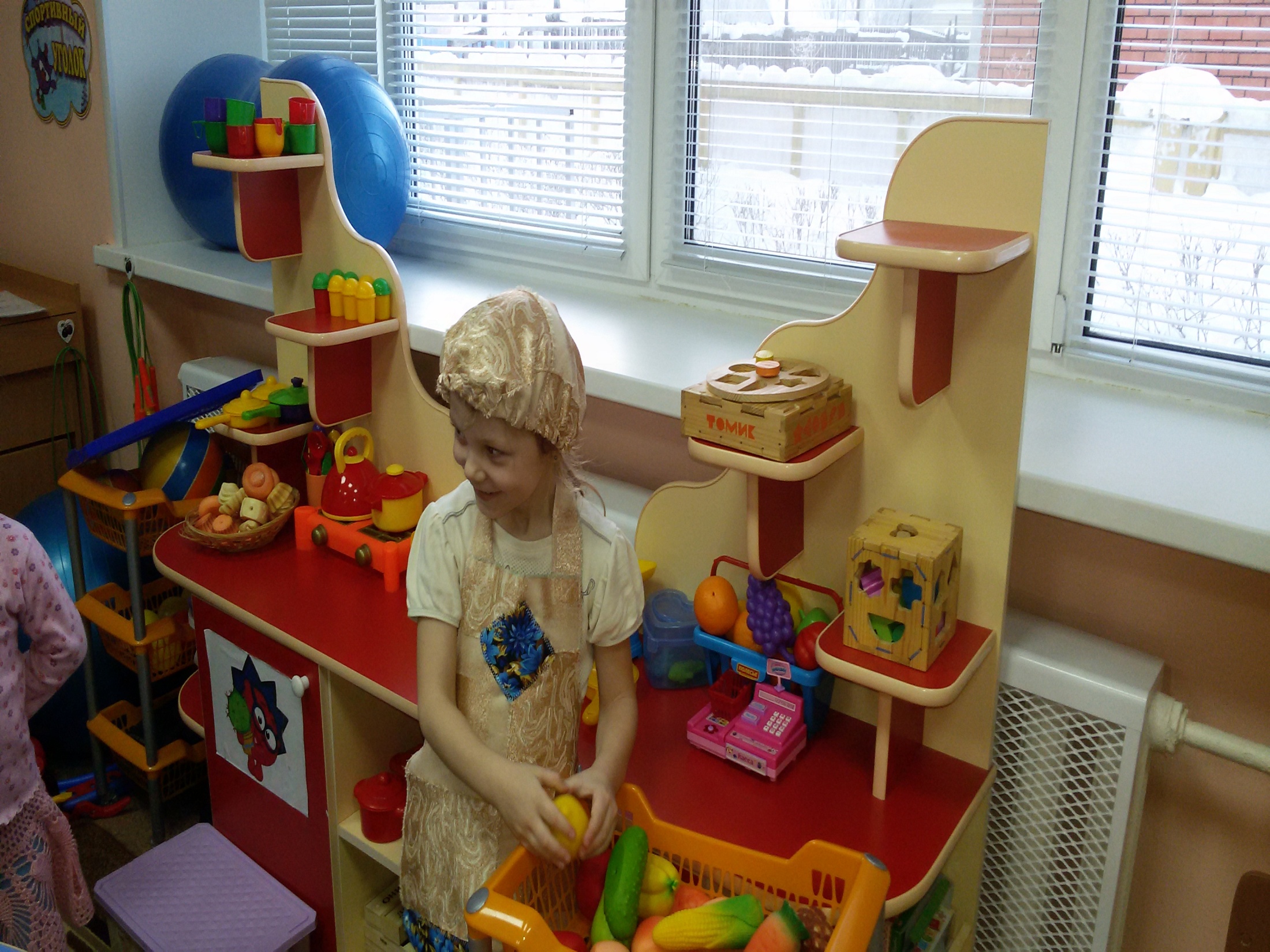 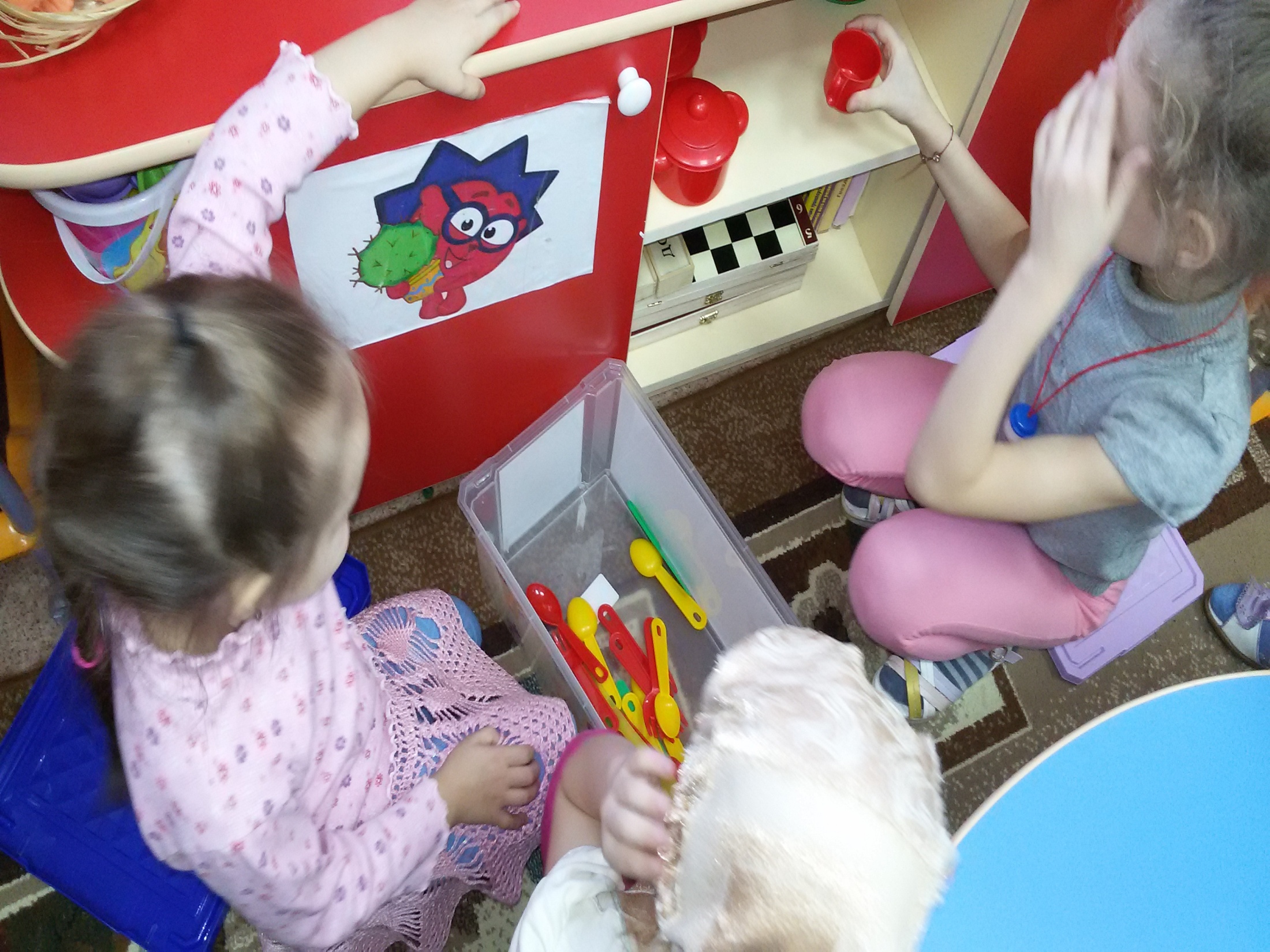 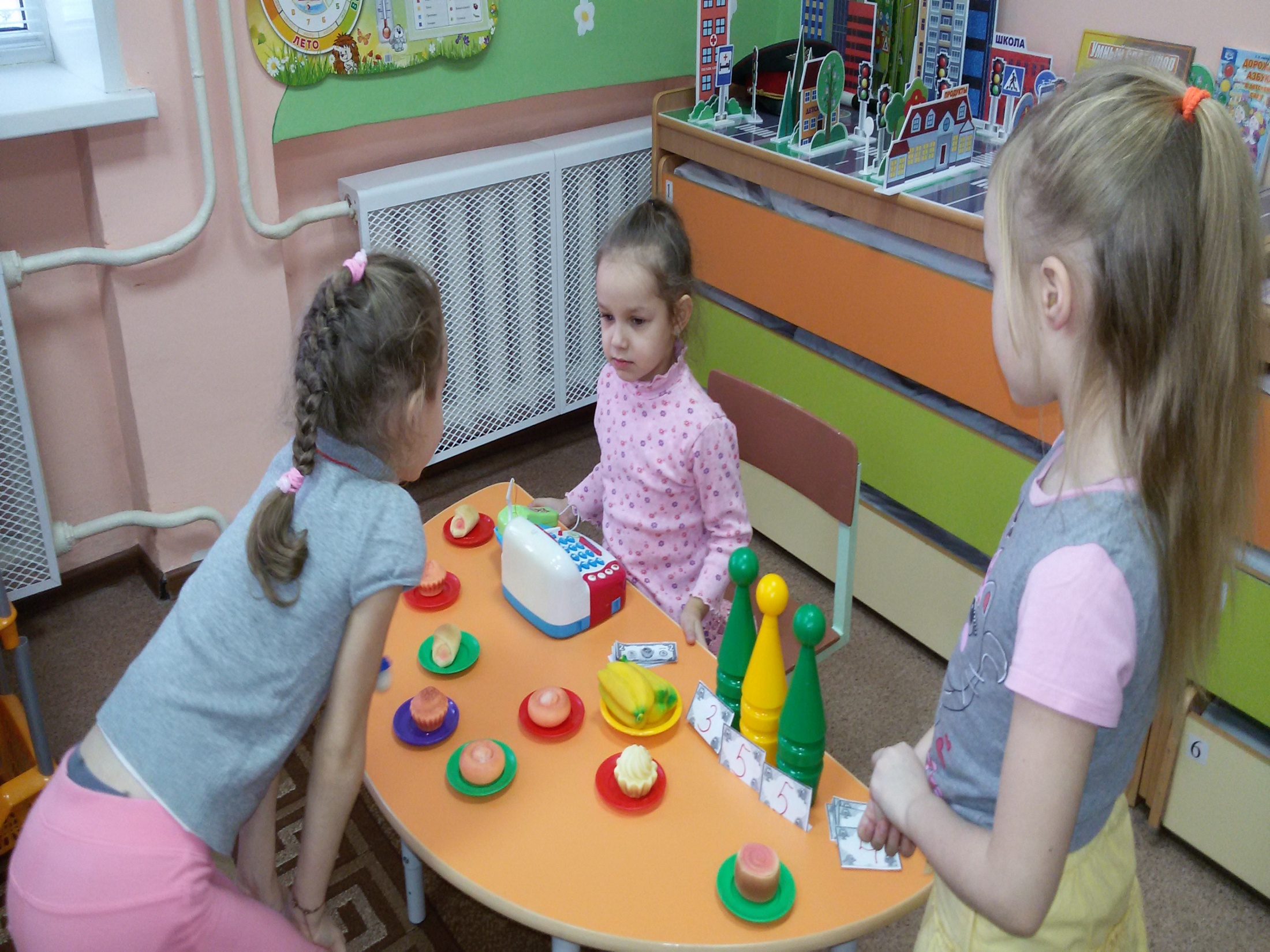 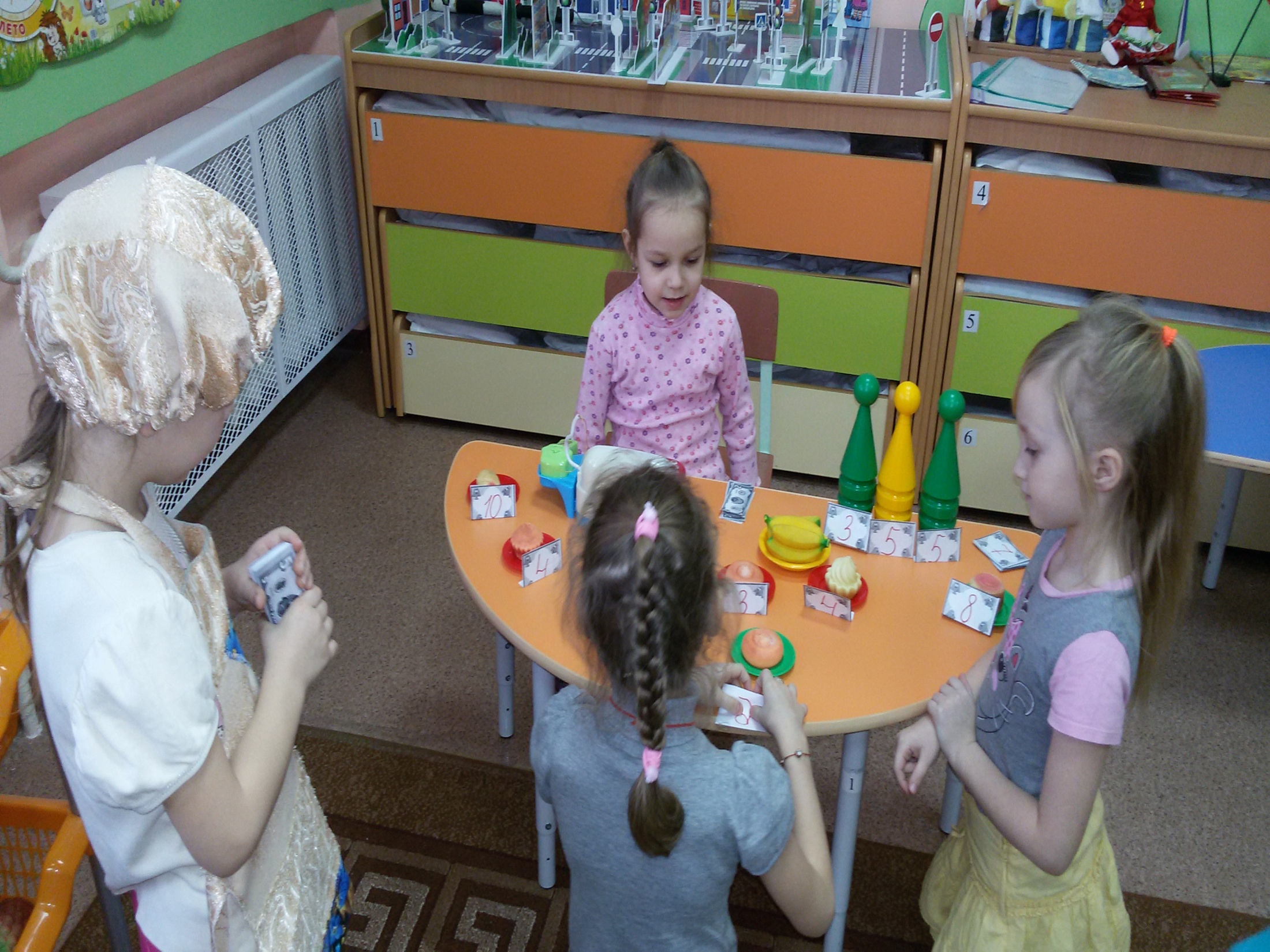 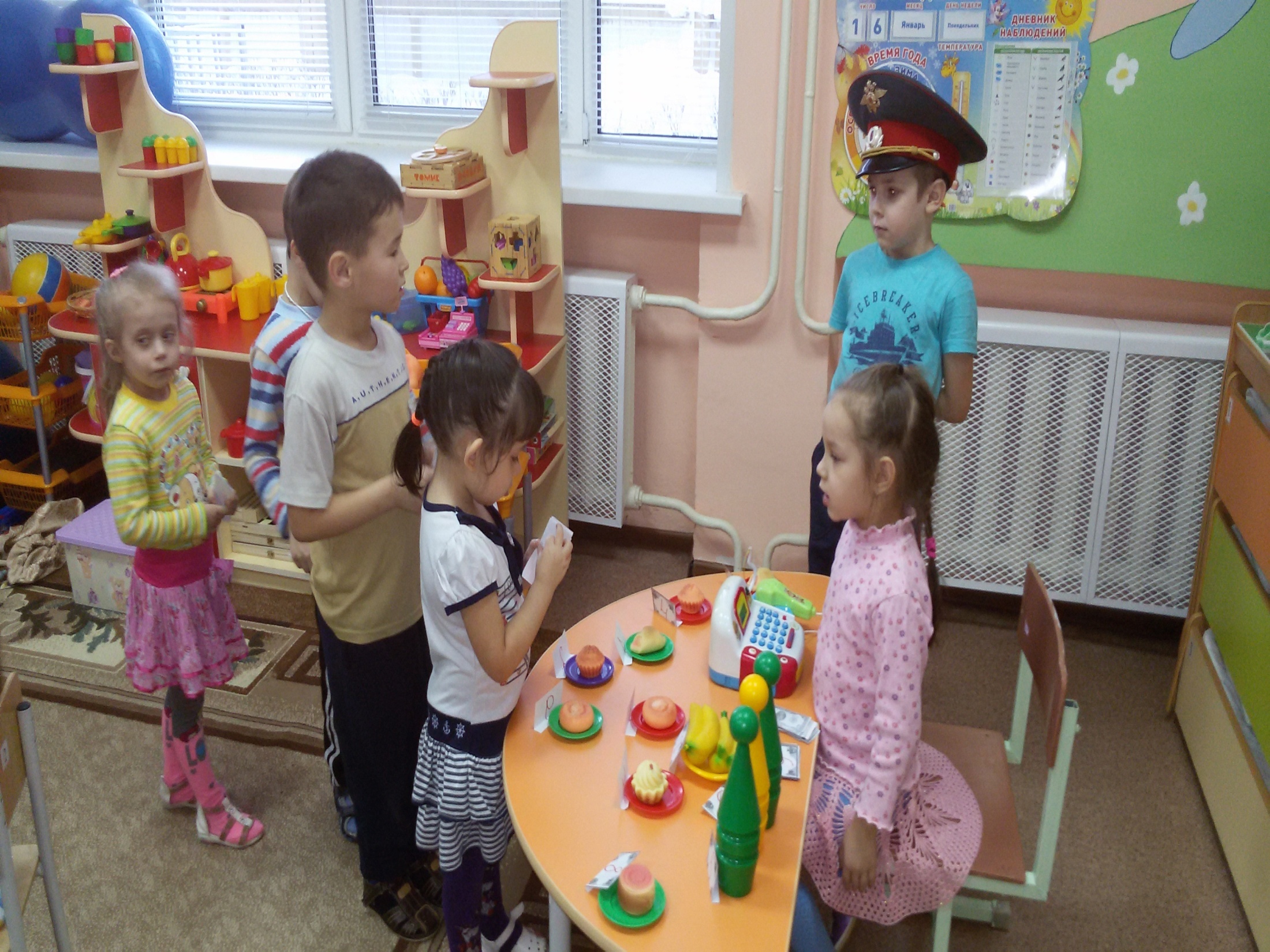 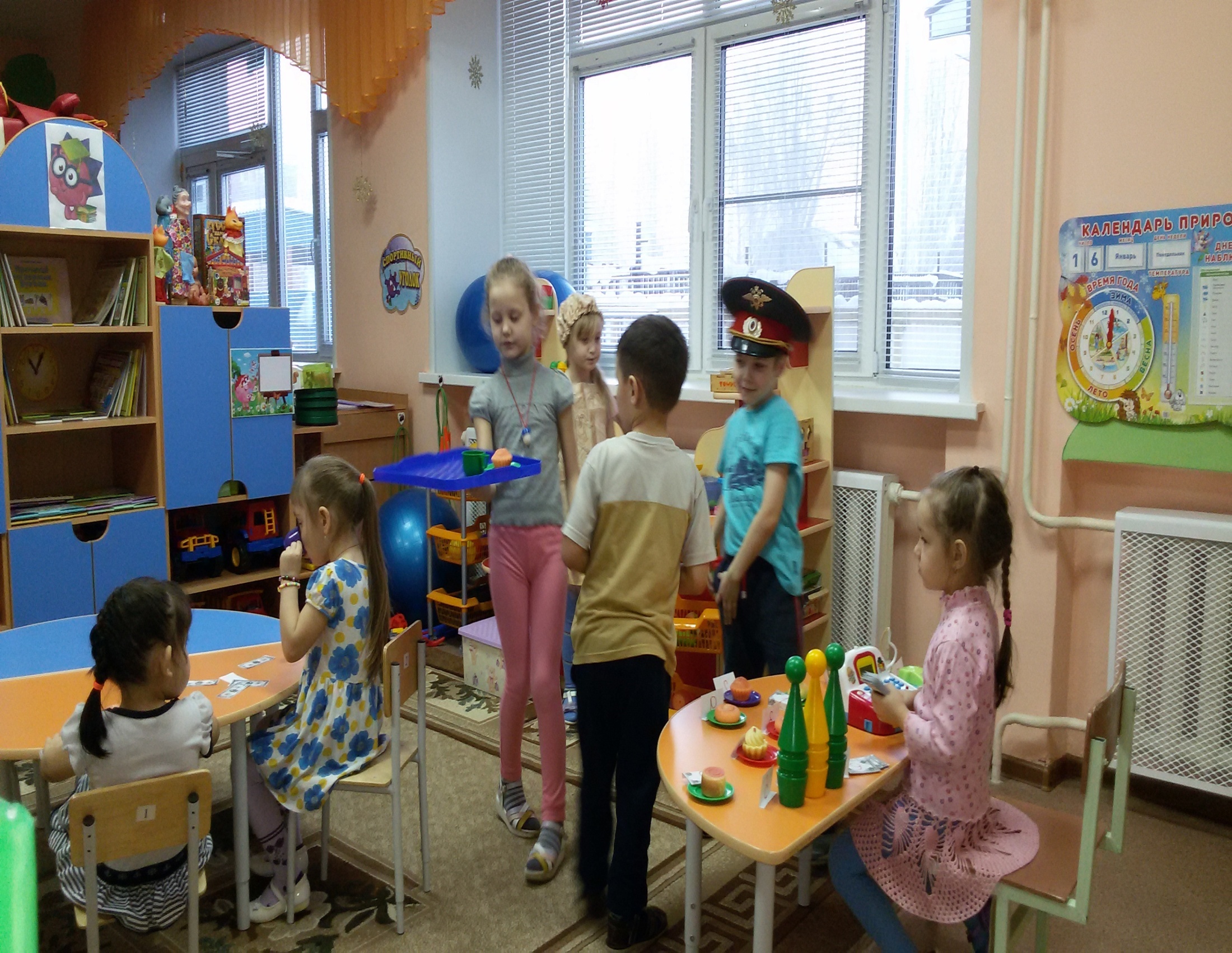 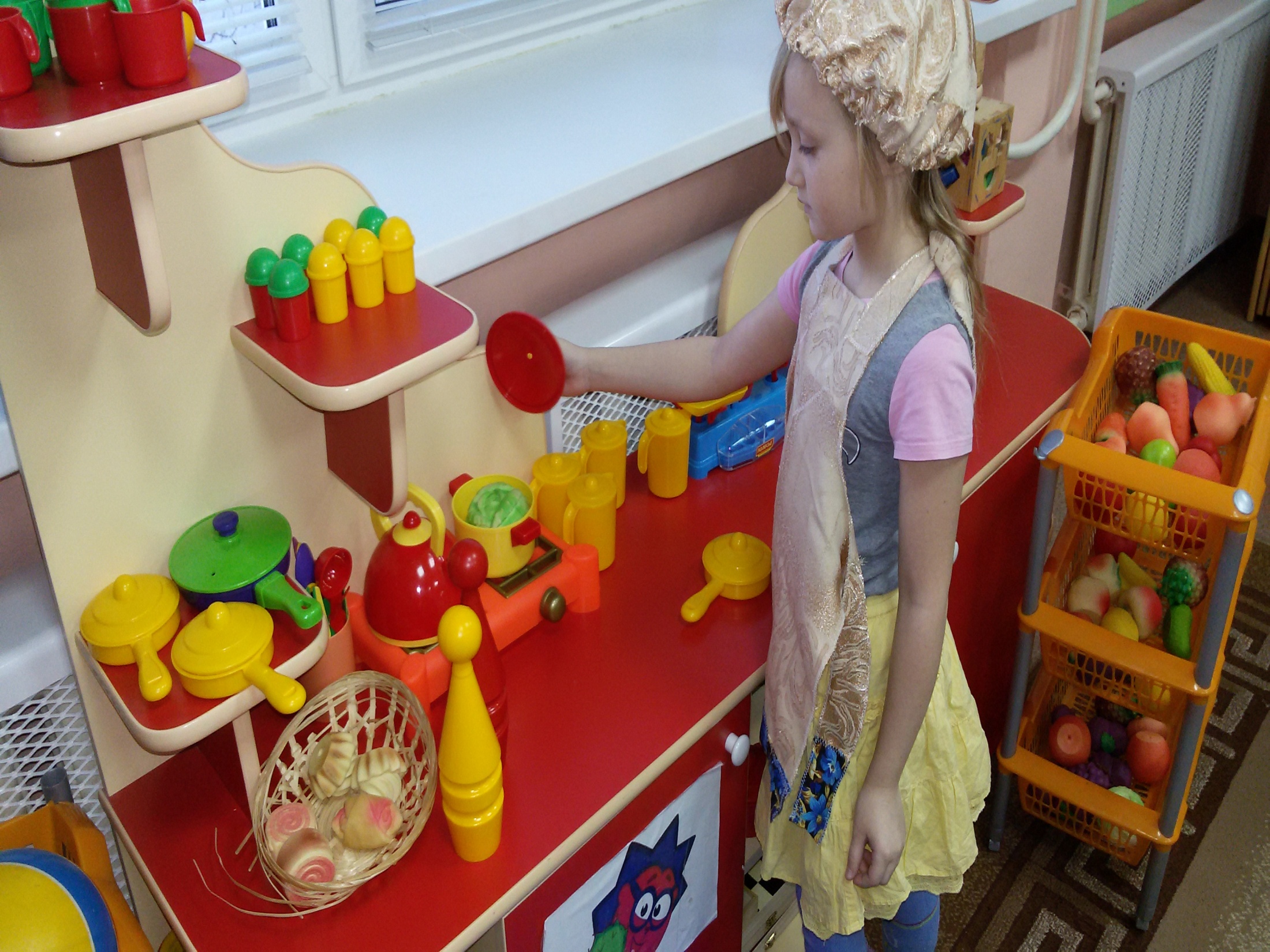 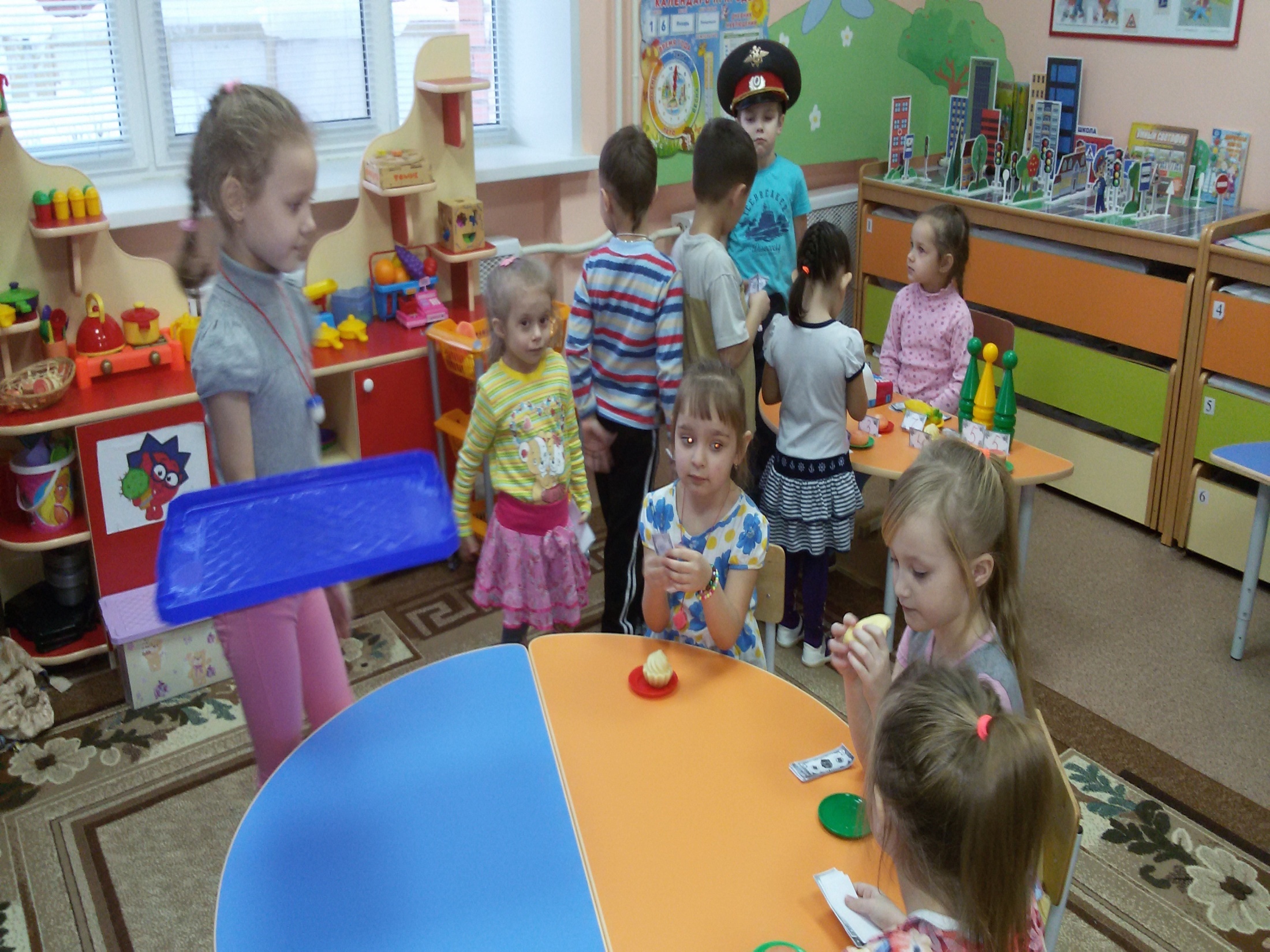 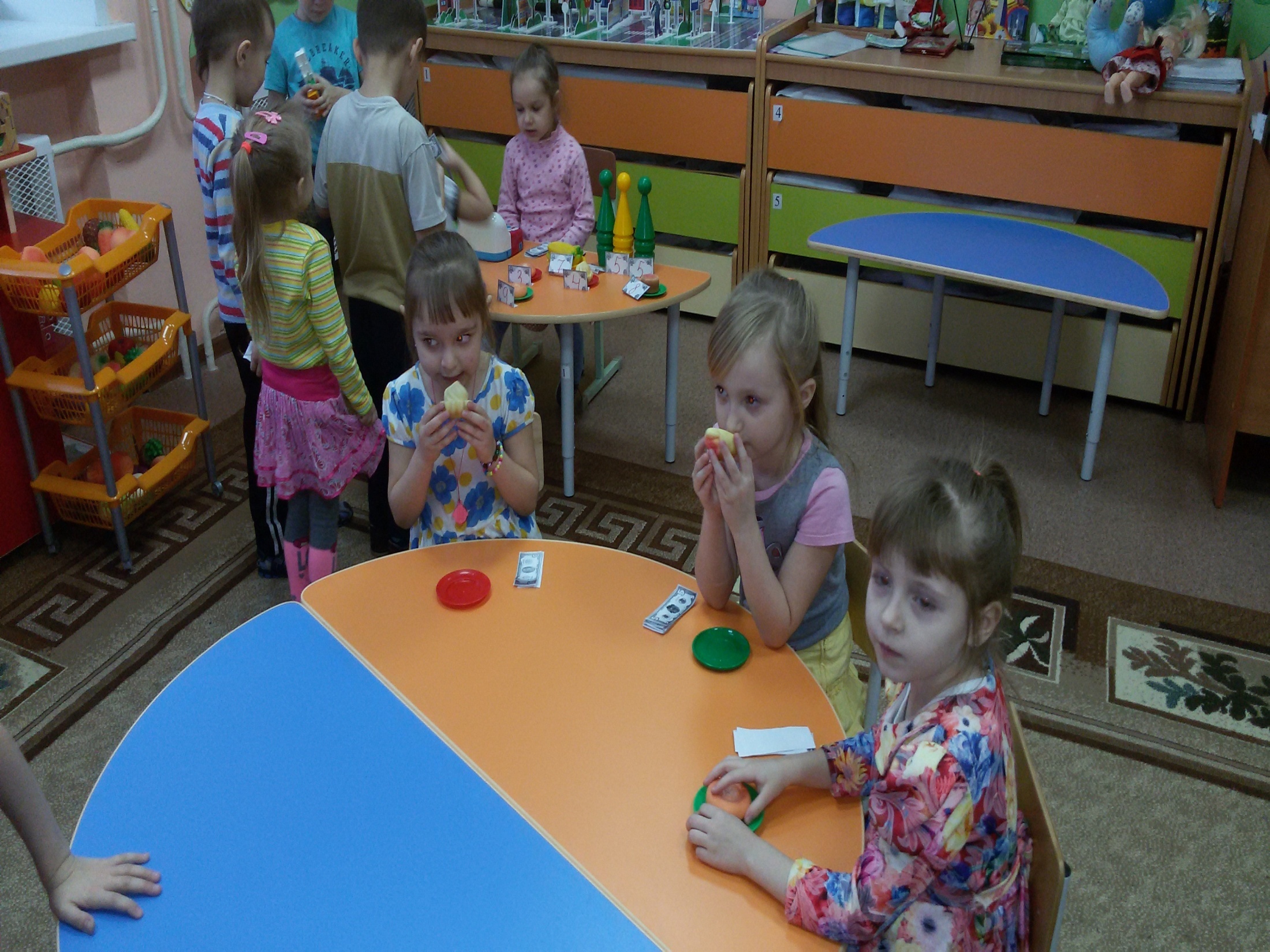 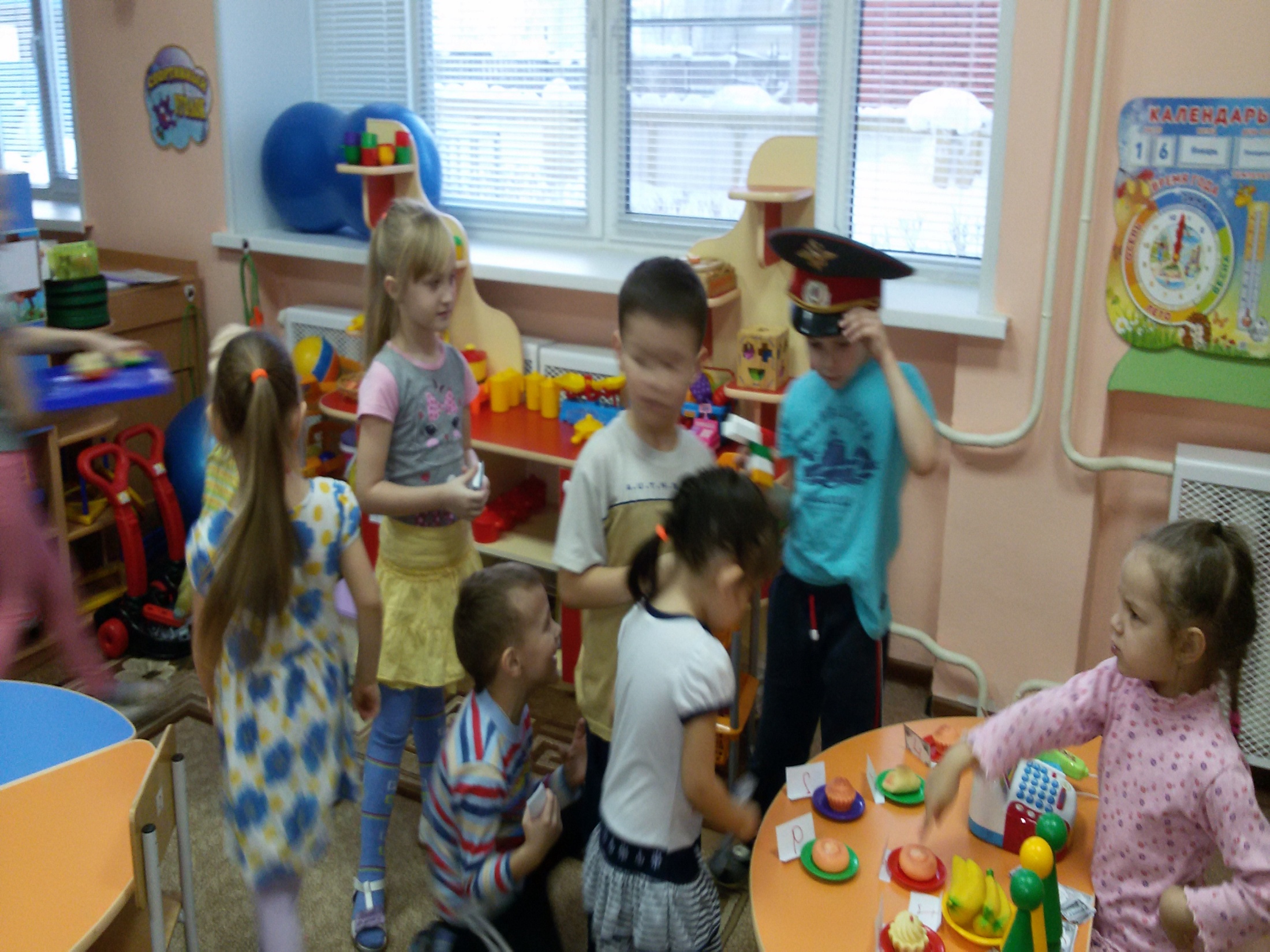 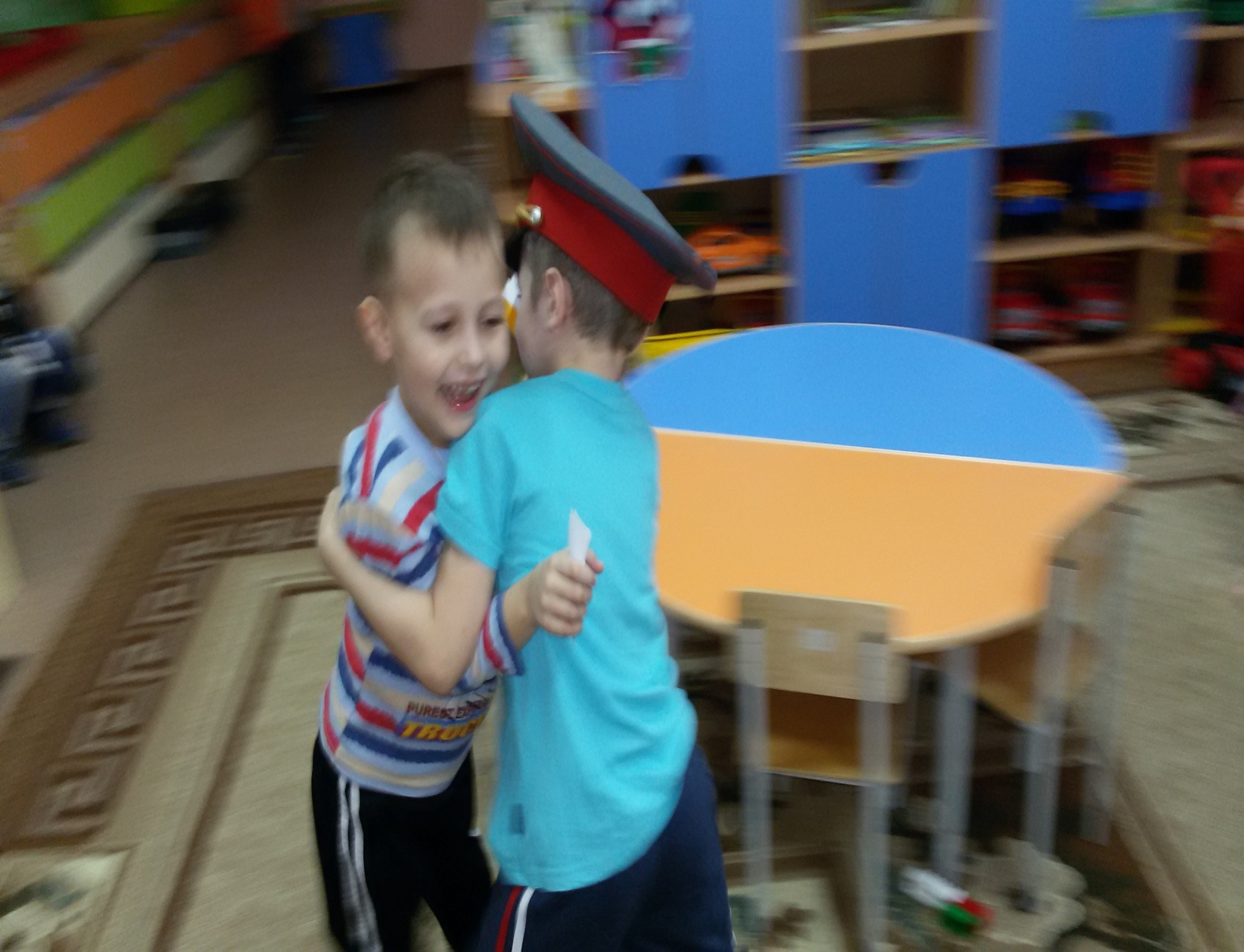 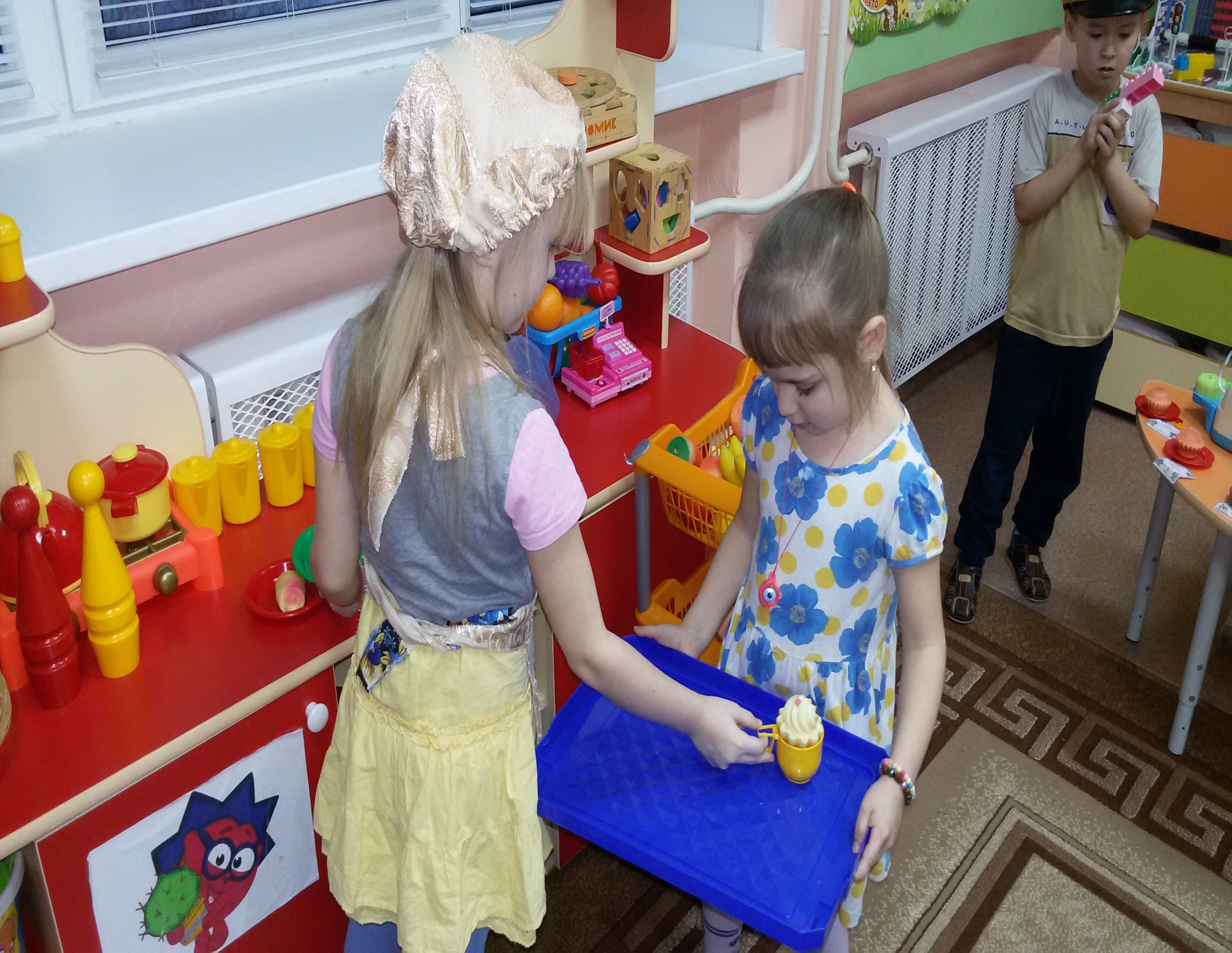 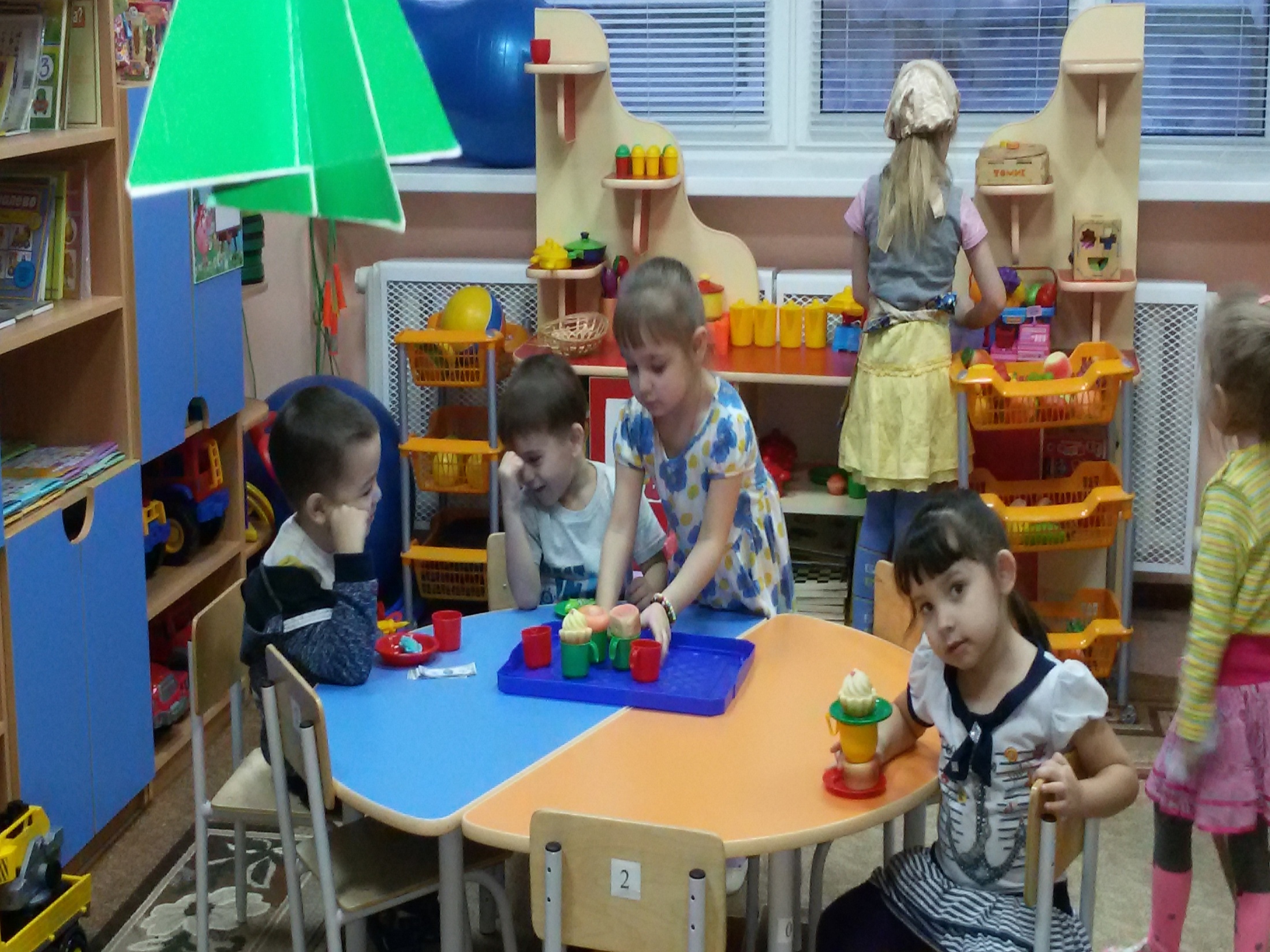 Спасибо за внимание!